FREE PPT TEMPLATES
INSERT THE TITLE
OF YOUR PRESENTATION HERE
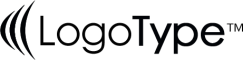 http://www.free-powerpoint-templates-design.com
Agenda Layout
This text can be replaced with your own text
You can simply impress your audience and add a unique zing and appeal to your Presentations. Easy to change colors, photos and Text.
Get a modern PowerPoint  Presentation that is beautifully designed. I hope and I believe that this Template will your Time, Money and Reputation. Easy to change colors, photos and Text. You can simply impress your audience and add a unique zing and appeal to your Presentations.
1
You can simply impress your audience and add a unique zing and appeal to your Presentations. Easy to change colors, photos and Text.
2
You can simply impress your audience and add a unique zing and appeal to your Presentations. Easy to change colors, photos and Text.
3
4
You can simply impress your audience and add a unique zing and appeal to your Presentations. Easy to change colors, photos and Text.
Section Break
This text can be replaced with your own text
Welcome!!
This text can be replaced with your own text
Text  Here
Text  Here
Text  Here
Text  Here
Replaced with your own text.
Replaced with your own text.
Replaced with your own text.
Replaced with your own text.
Free PPT 
Click to add title
Get a modern PowerPoint  Presentation that is beautifully designed. I hope and I believe that this Template will your Time, Money and Reputation. Easy to change colors, photos and Text. You can simply impress your audience and add a unique zing and appeal to your Presentations.
Our Services
Your Text  Here
Your Text  Here
Your Text  Here
Your Text  Here
Your Text  Here
Your Text  Here
Your Text  Here
Your Text  Here
You can simply impress your audience and add a unique zing.
You can simply impress your audience and add a unique zing.
You can simply impress your audience and add a unique zing.
You can simply impress your audience and add a unique zing.
You can simply impress your audience and add a unique zing.
You can simply impress your audience and add a unique zing.
You can simply impress your audience and add a unique zing.
You can simply impress your audience and add a unique zing.
Our Team Layout
Name Here
Name Here
Name Here
Name Here
Name Here
Programmer
Programmer
Programmer
Programmer
Programmer
You can simply impress your audience and add a unique zing.
You can simply impress your audience and add a unique zing.
You can simply impress your audience and add a unique zing.
You can simply impress your audience and add a unique zing.
You can simply impress your audience and add a unique zing.
TimeLine Layout
You can simply impress your audience and add a unique zing and appeal to your Presentations.
You can simply impress your audience and add a unique zing and appeal to your Presentations.
2019
2018
2016
2015
2017
You can simply impress your audience and add a unique zing and appeal to your Presentations.
You can simply impress your audience and add a unique zing and appeal to your Presentations.
You can simply impress your audience and add a unique zing and appeal to your Presentations.
Simple Portfolio Presentation Designed
Chart Layout
Your Text  Here
Your Text  Here
Your Text  Here
Your Text  Here
You can simply impress your audience and add a unique zing.
You can simply impress your audience and add a unique zing.
You can simply impress your audience and add a unique zing.
You can simply impress your audience and add a unique zing.
Simple Portfolio Presentation Designed
This PowerPoint Template has clean and neutral design that can be adapted to any content and meets various market segments. With this many slides you are able to make a complete PowerPoint Presentation that best suit your needs. 

This PowerPoint Template has clean and neutral design that can be adapted to any content and meets various market segments.
You can simply impress your audience and add a unique zing and appeal to your Presentations.
Image & Content
65%
Your Text  Here
Your Text  Here
You can simply impress your audience and add a unique zing and appeal to your Presentations.
You can simply impress your audience and add a unique zing and appeal to your Presentations.
35%
모바일 이미지
Table & Chart
Your Text  Here
You can simply impress your audience and add a unique zing and appeal to your Presentations.
Your Text  Here
15%
C
55%
30%
A
B
Chart Layout
Your Text  Here
Your Text  Here
Your Text  Here
Your Text  Here
Your Text  Here
You can simply impress your audience and add a unique zing.
You can simply impress your audience and add a unique zing.
You can simply impress your audience and add a unique zing.
You can simply impress your audience and add a unique zing.
You can simply impress your audience and add a unique zing.
A
A
B
B
C
C
D
D
E
E
Infographic Layout
Your Text  Here
Your Text  Here
Your Text  Here
Your Text  Here
You can simply impress your audience and add a unique zing and appeal to your Presentations.
You can simply impress your audience and add a unique zing and appeal to your Presentations.
You can simply impress your audience and add a unique zing and appeal to your Presentations.
You can simply impress your audience and add a unique zing and appeal to your Presentations.
Image & Content
Text  Here
Text  Here
Text  Here
Replaced with your own text.
Replaced with your own text.
Replaced with your own text.
Your Text  Here
This text can be replaced with your own text. This text can be replaced with your own text. You can simply impress your audience and add a unique zing.
Infographic Layout
Content  Here
You can simply impress your audience and add a unique zing.
Add Text
Add Text
Simple PowerPoint Presentation
Simple PowerPoint Presentation
Table Layout
Your Text Here
This text can be replaced with your own text. This text can be replaced with your own text. You can simply impress your audience and add a unique zing and appeal to your Reports and Presentations with our Templates.
Simple Presentation Designed
This PowerPoint Template has clean and neutral design that can be adapted to any content and meets various market segments.
Simple Presentation Designed
This PowerPoint Template has clean and neutral design that can be adapted to any content and meets various market segments.
Table & Chart
Your Text  Here
Your Text  Here
Your Text  Here
This text can be replaced with your own text. This text can be replaced with your own text. You can simply impress your audience and add a unique zing.
Contents A
Contents B
Contents C
Contents D
Infographic Layout
Your Text  Here
Your Text  Here
Your Text  Here
You can simply impress your audience and add a unique zing.
You can simply impress your audience and add a unique zing.
You can simply impress your audience and add a unique zing.
Simple Presentation Designed
This PowerPoint Template has clean and neutral design that can be adapted to any content and meets various market segments.
You can simply impress your audience and add a unique zing.
02
01
03
Image & Content
You can simply impress your audience and add a unique zing and appeal to your Presentations.
You can simply impress your audience and add a unique zing and appeal to your Presentations.
You can simply impress your audience and add a unique zing and appeal to your Presentations.
모바일 이미지
You can simply impress your audience and add a unique zing and appeal to your Presentations.
You can simply impress your audience and add a unique zing.
Infographic Layout
Your Text  Here
Your Text  Here
Simple Presentation Designed
Simple Presentation Designed
Text  Here
Text  Here
Text  Here
Text  Here
This PowerPoint Template has clean and neutral design that can be adapted to any content and meets various market segments.
Text  Here
Text  Here
Table Layout
Image & Content
Text  Here
Text  Here
Text  Here
Text  Here
Replaced with your own text.
Replaced with your own text.
Replaced with your own text.
Replaced with your own text.
Infographic Layout
Your Text  Here
Your Text  Here
Your Text  Here
Your Text  Here
Your Text  Here
Your Text  Here
You can simply impress your audience and add a unique zing.
You can simply impress your audience and add a unique zing.
You can simply impress your audience and add a unique zing.
You can simply impress your audience and add a unique zing.
You can simply impress your audience and add a unique zing.
You can simply impress your audience and add a unique zing.
Worldmap Infographic
20%
25%
Your Text  Here
Simple Presentation Designed
10%
You can simply impress your audience and add a unique zing and appeal to your Presentations . Easy to change colors, photos and Text.
10%
15%
Worldmap Infographic
Text  Here
70%
You can simply impress your audience and add a unique zing and appeal to your Presentations . Easy to change colors, photos and Text.
You can simply impress your audience and add a unique zing and appeal to your Presentations.
Text  Here
Text  Here
Columns Layout
This text can be replaced with your own text
Contents B
Contents A
Get a modern PowerPoint  Presentation that is beautifully designed. I hope and I believe that this Template will your Time, Money and Reputation. Easy to change colors, photos and Text.

Get a modern PowerPoint  Presentation that is beautifully designed. I hope and I believe that this Template will your Time, Money and Reputation. Easy to change colors, photos and Text.
 
 I hope and I believe that this Template will your Time, Money and Reputation. Easy to change colors, photos and Text.
Get a modern PowerPoint  Presentation that is beautifully designed. I hope and I believe that this Template will your Time, Money and Reputation. Easy to change colors, photos and Text.

Get a modern PowerPoint  Presentation that is beautifully designed. I hope and I believe that this Template will your Time, Money and Reputation. Easy to change colors, photos and Text.

 I hope and I believe that this Template will your Time, Money and Reputation. Easy to change colors, photos and Text.
Columns Layout
This text can be replaced with your own text
Contents B
Contents D
Contents A
Contents C
Get a modern PowerPoint  Presentation that is beautifully designed.  Easy to change colors, photos and Text.

Get a modern PowerPoint  Presentation that is beautifully designed.
Get a modern PowerPoint  Presentation that is beautifully designed.  Easy to change colors, photos and Text.

Get a modern PowerPoint  Presentation that is beautifully designed.
Get a modern PowerPoint  Presentation that is beautifully designed.  Easy to change colors, photos and Text.

Get a modern PowerPoint  Presentation that is beautifully designed.
Get a modern PowerPoint  Presentation that is beautifully designed.  Easy to change colors, photos and Text.

Get a modern PowerPoint  Presentation that is beautifully designed.
Thank you
This text can be replaced with your own text
Fully Editable Icon Sets : A
You can Resize without losing quality
You can Change Fill Color &
Line Color
FREE 
PPT TEMPLATES
www.allppt.com
Fully Editable Icon Sets : B
You can Resize without losing quality
You can Change Fill Color &
Line Color
FREE 
PPT TEMPLATES
www.allppt.com
Fully Editable Icon Sets : C
You can Resize without losing quality
You can Change Fill Color &
Line Color
FREE 
PPT TEMPLATES
www.allppt.com